Диагностическая работа № 2 1 класс
Вариант 1                      Вариант 2
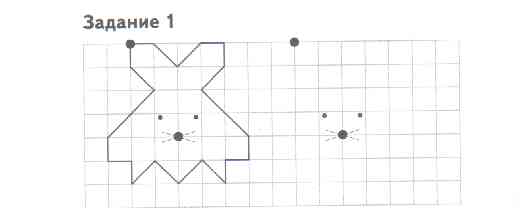 Вариант 1               Вариант 2
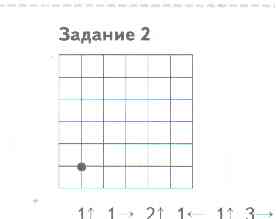 Вариант 1
Вариант  2
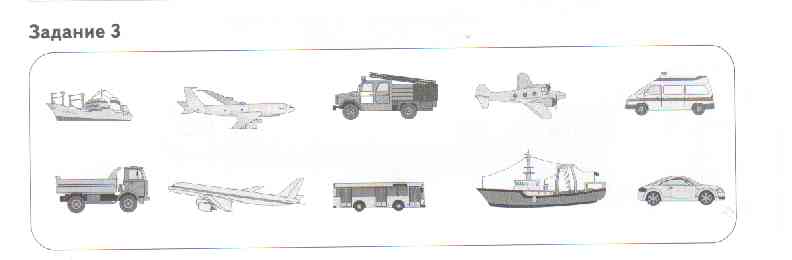 Вариант 1
Вариант 2
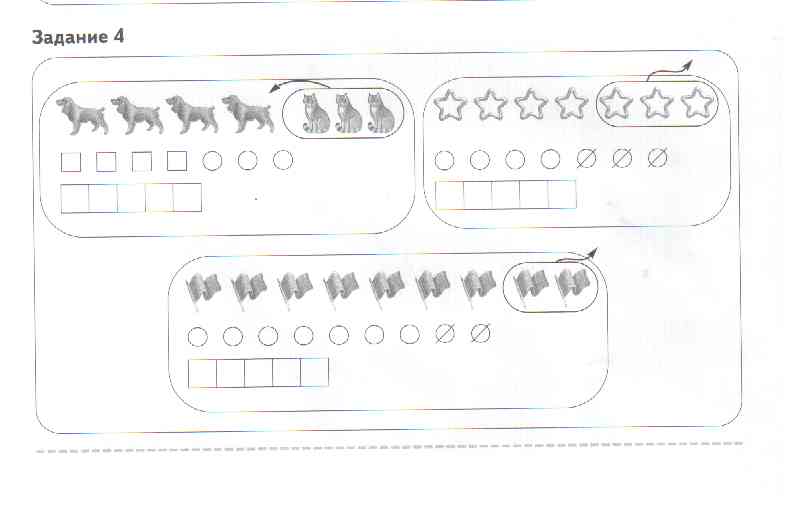 Вариант 1
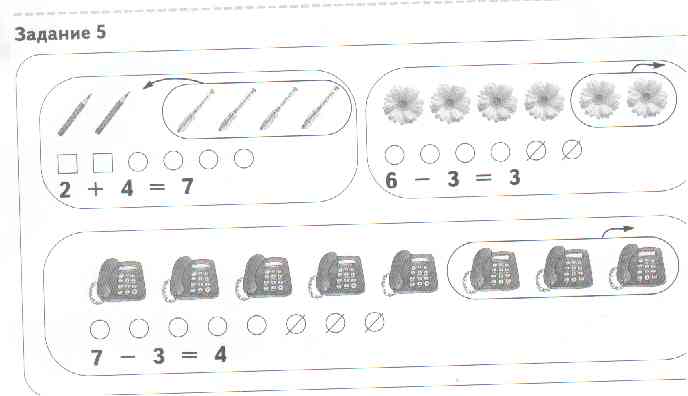 Вариант 2
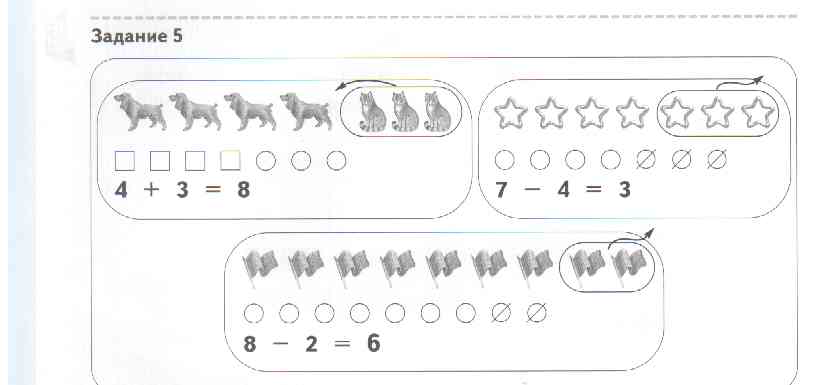 Вариант 1
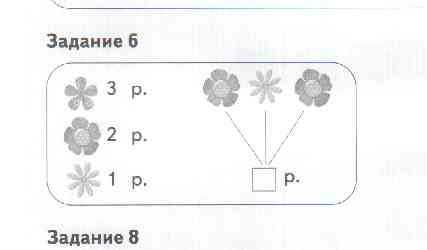 Вариант  2
Вариант 1
Вариант 1
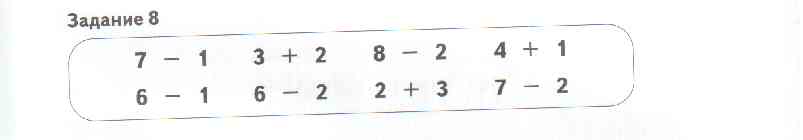 Вариант 2
Вариант 1
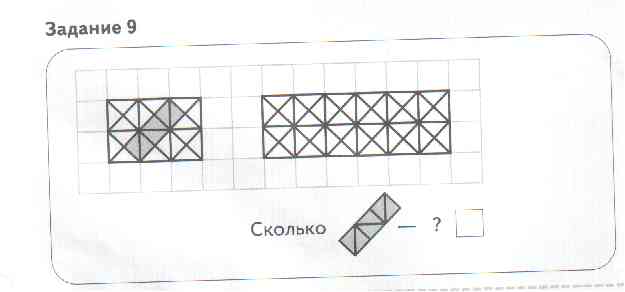 Вариант 2